CarboEurope, IMECC and GHG-Europe
Mike Jones
School of Natural Sciences
Trinity College Dublin
NEE – CO2
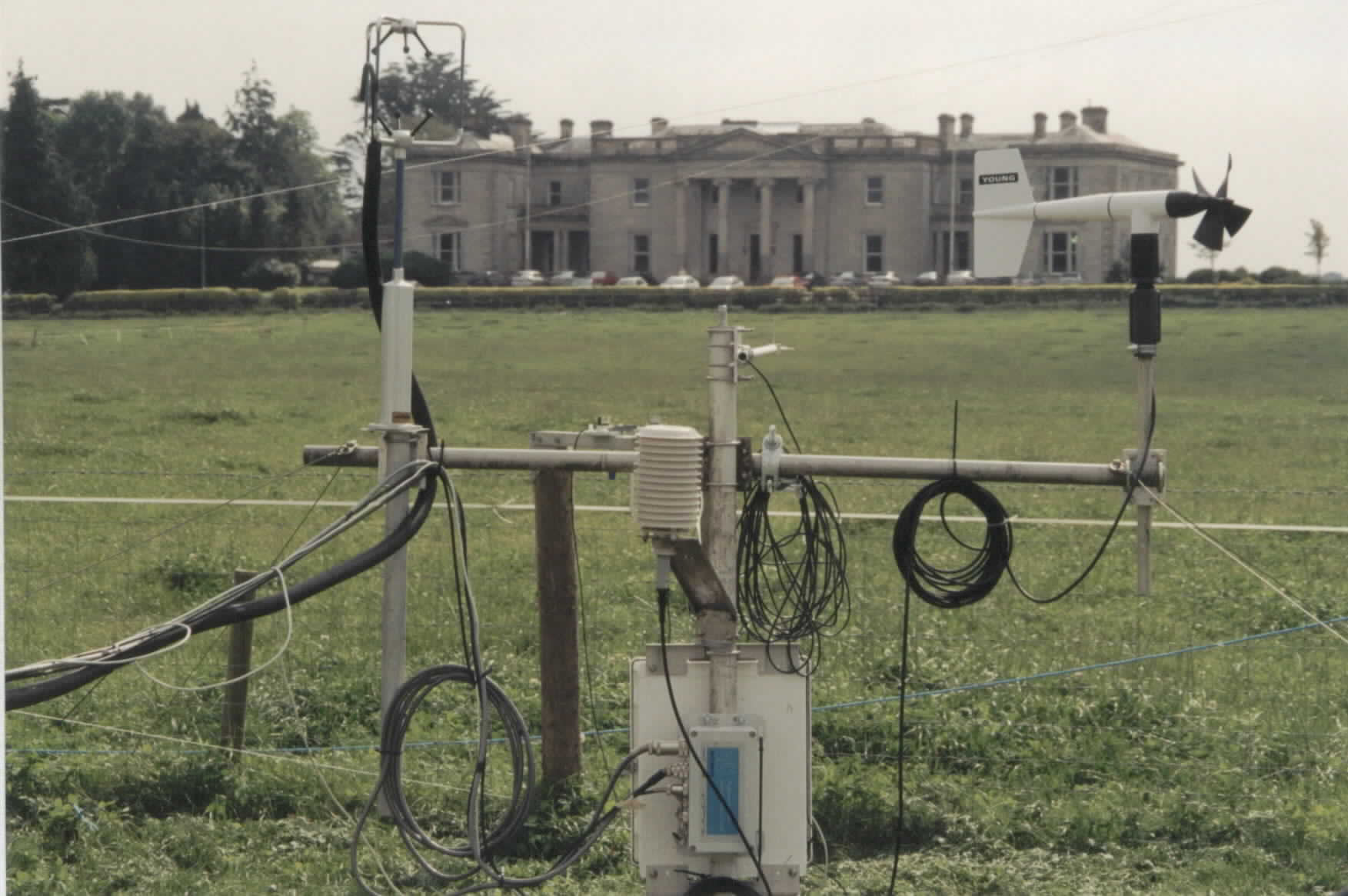 Mean over 30 mins
[CO2] / [H2O]
Fc = c
Vertical wind speed
Flux
mol CO2 / H2O m-2 s-1
Vertical C Flux by 
Eddy covariance
CO2 fluxes are monitored using eddy covariance, including the use of 3D sonic anemometers and fast infrared gas analysers.
Ecosystem sites in CarboEurope IP
Land cover of functional types in Ireland
Woodward et al. (2010)
GHG sources and sinks in grasslands
CH4
CO2
Atmosphere
CO2
(CH4)
CO2
NO2
GHG fluxes currently included
or not directly included
in the national inventories under
Art. 5.1. of the Kyoto protocol
OM fluxes
Herbivore
Vegetation
Manure / Slurry
Soluble organic C
Soil
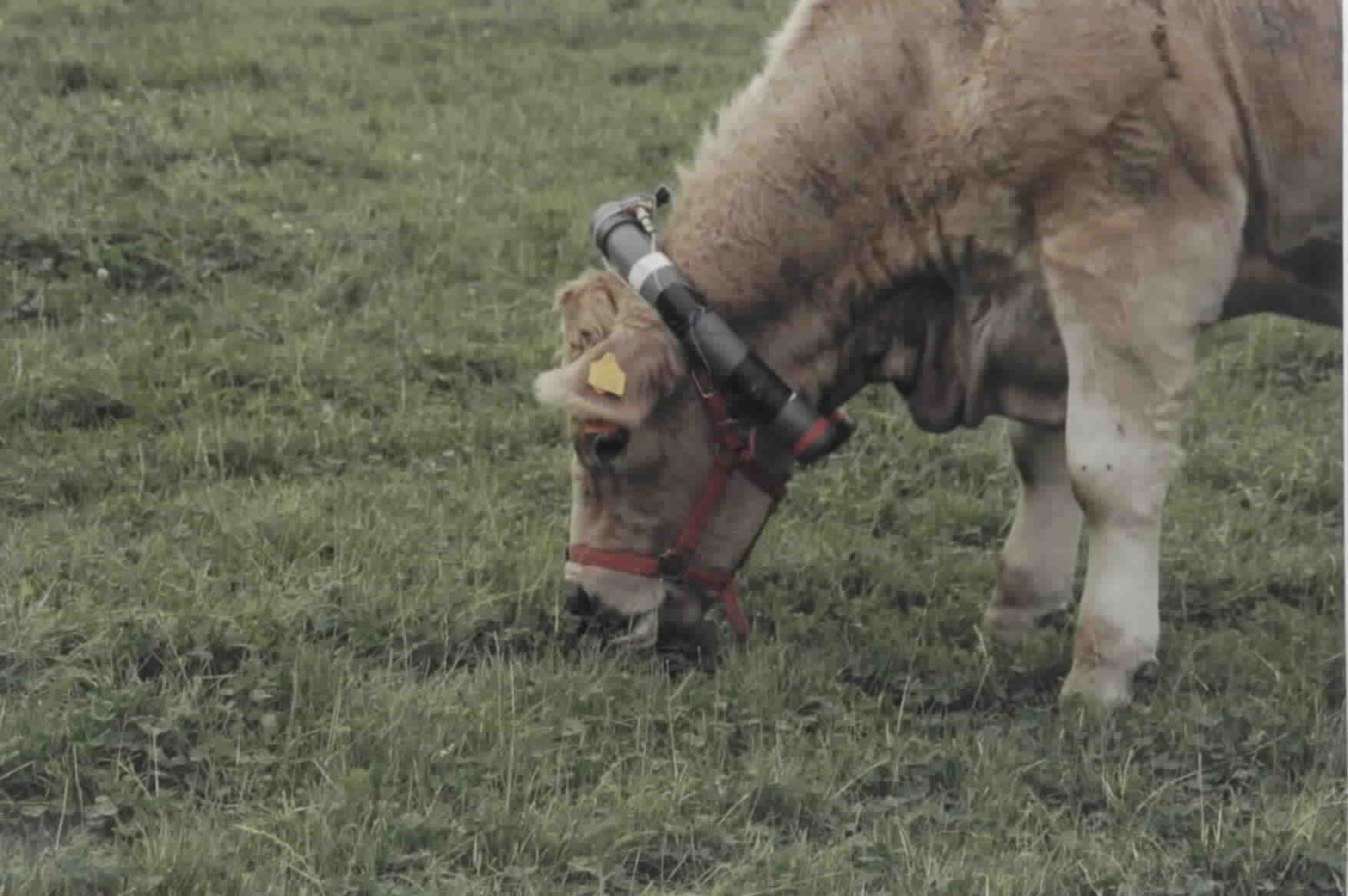 EU-25 croplands carbon cycle
Ciais et al. (2009)
EU-25 forest carbon cycle
Luyssaert et al. (2009)
IMECC – Infrastructure for Measuring the European Carbon Cycle
http://imecc.ipsl.jussieu.fr/ - Coordinator: CEA, France
33 partners with the aim of building the infrastructure for a coordinated, calibrated, integrated and accessible dataset for characterising the function of the European terrestrial biosphere.  
Improve access to data on ecosystem parameters and state-of-the-art facilities for ecosystem measurement and manipulation.
Tie European terrestrial data into emerging remotely-sensed datasets on atmospheric composition.
IMECC is based on 3 main activities:
Networking Activities (NA): Designed to improve cohesion, comparability and access to European Carbon Cycle Measurements
Transnational Access activities (TA): Designed to broaden and improve access to European Carbon Cycle measurement facilities
Joint Research Activities (JRA): Designed to support new technologies for European Carbon Cycle measurements
IMECC – Infrastructure for Measuring the European Carbon Cycle
The IMECC project is divided into thirteen separate activities, each of which targets one of the fundamental objectives. The activities complement each other although there are few critical dependencies among them. An important exception is NA6 which required for the full impact of most of the other activities. Thus, for much of the project, activity will proceed in parallel.
GHG-Europe
http://www.vti.bund.de/en/institutes/ak/projects/ghg-europe/ - coordinator: von Thunen-Institute   
Aims to improve the quantification of the annual to decadal variability in the European terrestrial C and GHG budgets through:
Full exploitation of all available data streams.
Stronger data-model integration.
Consistent temporal and domain coverage.
Complete consideration of error propagation.
GHG-Europe – Scientific Objectives
Quantify annual and decadal variability of GHG budgets of terrestrial ecosystems in Europe.
Improve understanding of terrestrial C cycle and responses of GHG fluxes to variability in natural and anthropogenic drivers.
Identify most sensitive and vulnerable C pools and GHG processes.
GHG-Europe – Technical Objectives
Extend observations to under-sampled ecosystems.
Maintain a core network of long term GHG measuring stations.
Build a consistent multi-source database.
Ensure coherence in quantification of uncertainty.
Quantify at the European scale the annual to decadal variability of GHG budgets of terrestrial ecososystems.
GHG-Europe – Policy Relevant Objectives
Integrate research supported by national and European programmes via improved access.
Identify the critical vulnerabilities of the terrestrial C sink, C pools and GHG fluxes.
Develop tools to perform integrated assessments of feedbacks between climate and land use policies.
Give direct scientific and technical advice about potential role of terrestrial ecosystems  post 2012.